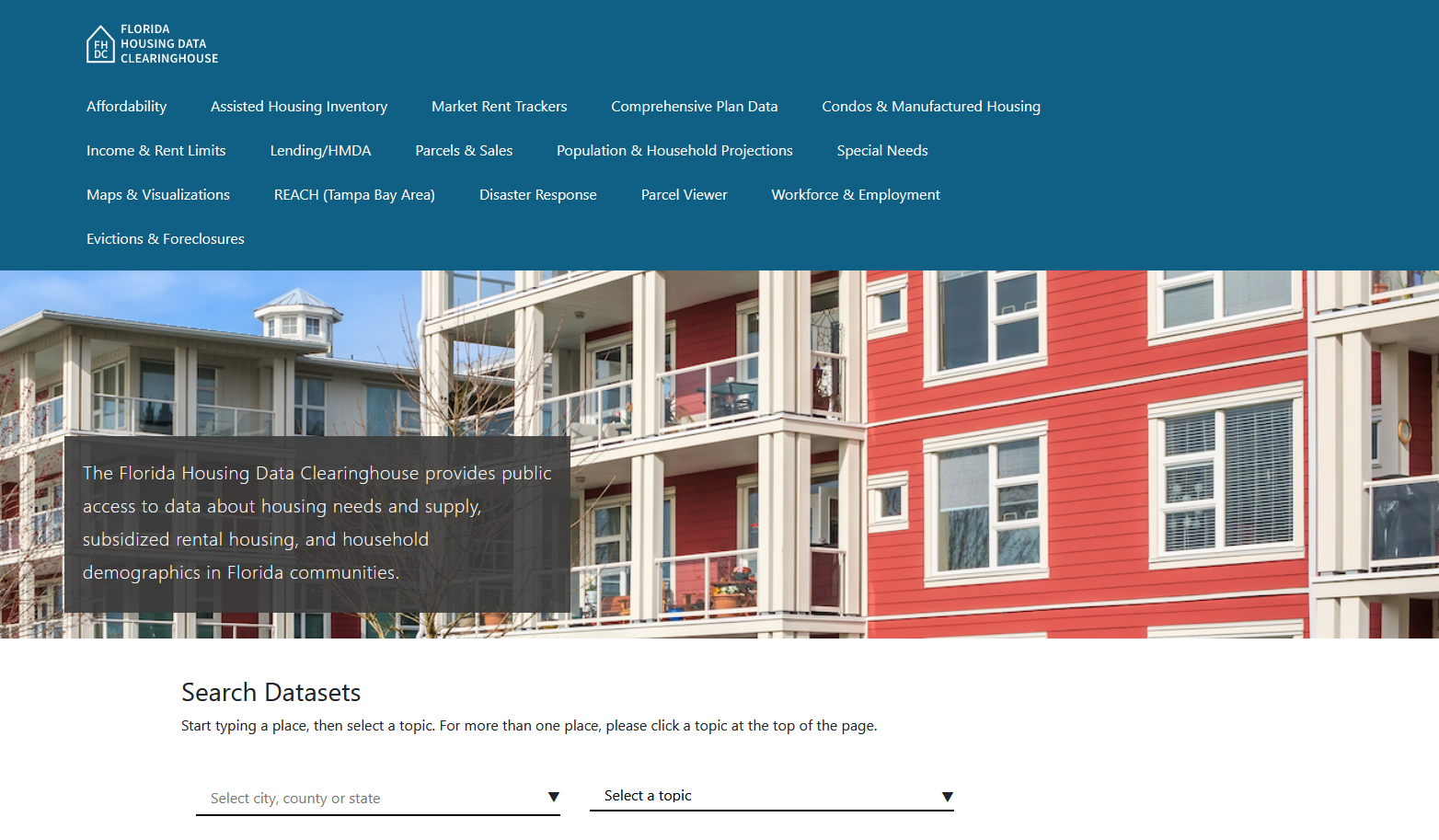 Palm Beach County Housing Trends
Shimberg Center for Housing Studies
June 2024
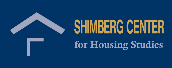 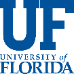 Palm Beach County’s median home price was $620,000 in the first half of 2023, outpacing the height of the mid-2000s boom.
Palm Beach County
Florida
Median Single Family Home Sale Price, Palm Beach County & Florida, 2003-2023 (2023$)
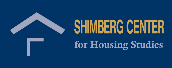 Source: Shimberg Center analysis of Florida Department of Revenue, Sales Data Files. All values in 2023 dollars to correct for inflation.
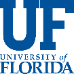 Palm Beach County added nearly 26,000 rental units 2012-2022, but the entire increase was in units renting for more than $1,200 (2022 $).
Net increase 2012-2021: 25,972 rental units 
$1,200+ units grew by over 38,000
Units at or below $1,200 fell by over 12,000
Units by Gross Rent Above/Below $1,000 (2022 $), Palm Beach County, 2012 & 2022
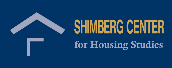 Source: Shimberg Center tabulation of U.S. Census Bureau, 2012 and 2022 American Community Survey. Year 2012 rents adjusted to 2022 dollars using Consumer Price Index.
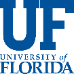 Affordable Housing Terminology
Housing is usually considered to be affordable if it costs no more than 30% of household income.
Cost burdened: Paying more than 30% of income for owner or renter costs
Severely cost burdened: Paying more than 50% of income 
Area median income (AMI): Used to create standard income measures across places and household sizes, expressed as % AMI
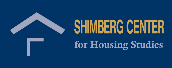 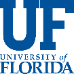 2024 Palm Beach County Income (% AMI) and Housing Cost Limits
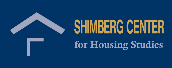 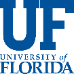 http://flhousingdata.shimberg.ufl.edu/income-and-rent-limits
Very low-income homeowners and renters make up the largest groups of cost-burdened households in Palm Beach County.
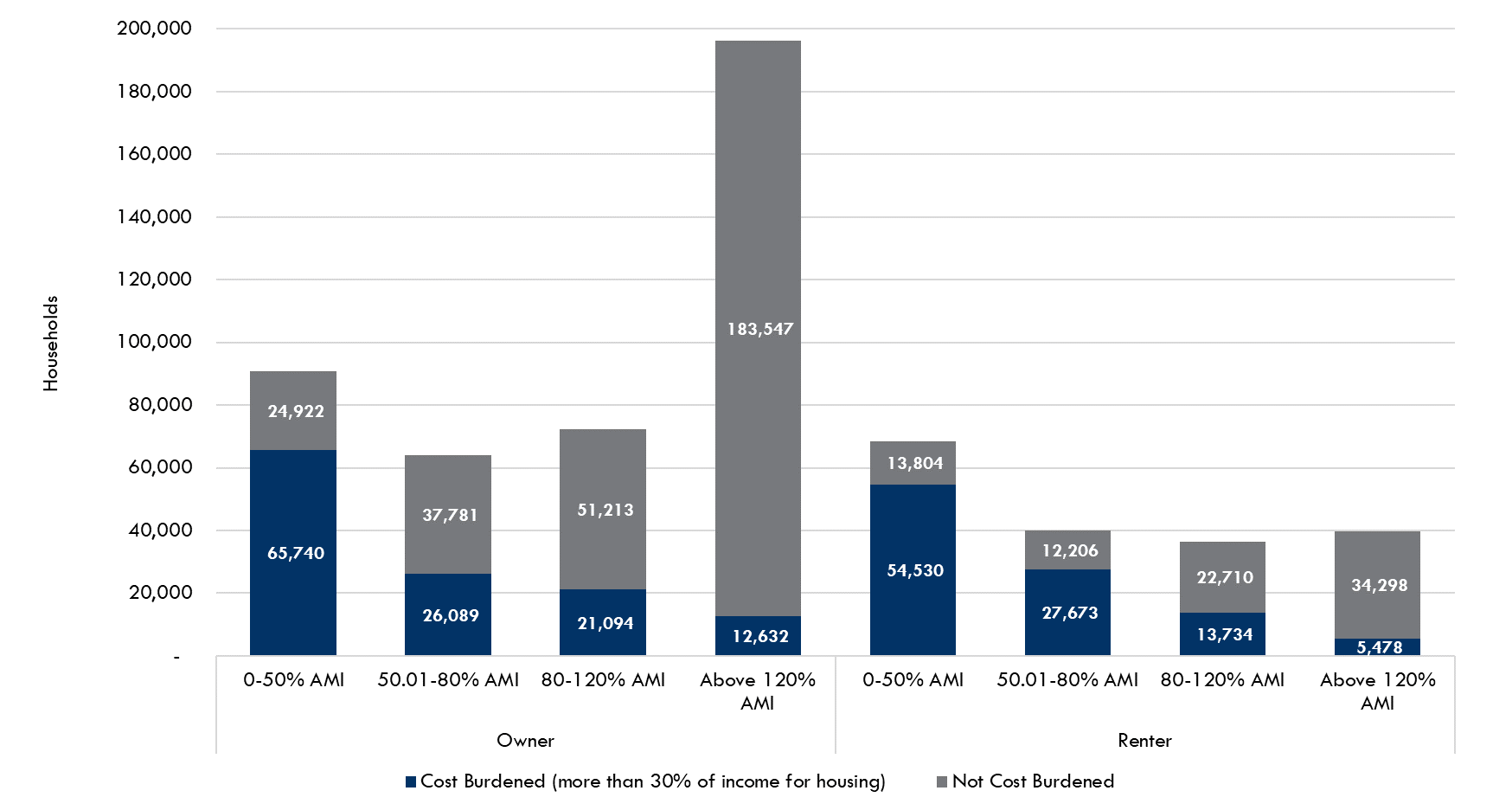 Households by Income (% AMI), Tenure (Owner/Renter), and Cost Burden, Palm Beach County, 2022
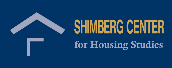 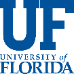 Source: Shimberg Center tabulation of U.S. Census Bureau, 2022 American Community Survey
Housing costs outpace wages for many occupations.
Palm Beach County housing wage: $36.17/hour
A full-time worker would need to earn this amount to rent a typical 2BR apartment (HUD Fair Market Rent 2023: $1,881/mo).
Median wage for Palm Beach County, 2023: $22.23/hour. A full-time, year-round worker with this wage can afford $1,156 in rent.
Sources: National Low Income Housing Coalition, Out of Reach; Shimberg Center tabulation of Florida Department of Economic Opportunity, Occupational Employment and Wage Statistics
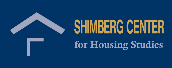 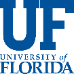 How much can workers afford to pay for housing each month?
Source: Shimberg Center tabulation of Florida Department of Economic Security, Occupational Employment Statistics and Wages. Based on median wage for occupations in the Miami-Fort Lauderdale-West Palm Beach MSA. Assumes full-time worker, 30% of income spent on housing costs.
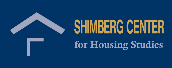 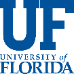 Building a Local Housing System: The Affordable Housing Continuum
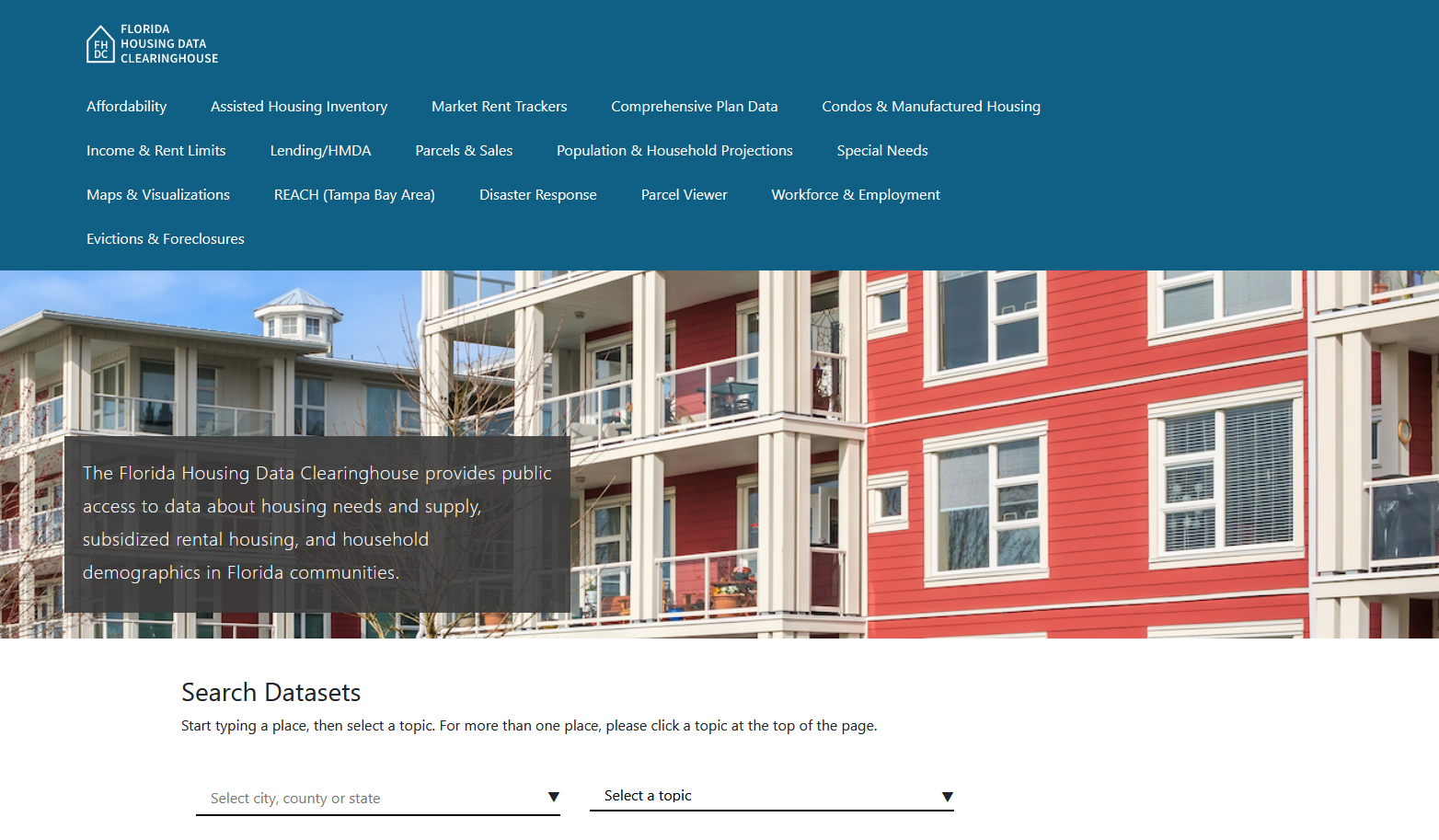 Contact
Shimberg Center for Housing Studies
352-273-1192
Main site: http://www.shimberg.ufl.edu
Data clearinghouse: http://flhousing.data.shimberg.ufl.edu